Information Technology Institute (ITI)
Virtual Office Management
Session 4 & 5 – Excel Exercises
ITI 490 Virtual Office Management - with Microsoft 365 
(formerly Office 365)
2/24/2025
Copyright © 2025 Carl M. Burnett
1
[Speaker Notes: CANNOT EDIT PURPLE SHAPES OR LOGO
DIVIDER LINE IS EDITABLE
TO CHANGE IMAGE, RIGHT CLICK IMAGE, SELECT “CUT” TO REMOVE EXISTING IMAGE, AND CLICK IMAGE ICON TO INSERT NEW IMAGE
IF NO IMAGE IS IN PLACE, CLICK IMAGE ICON TO INSERT IMAGE]
Exercise 1 - Getting Started with Excel
In the Excel Search box look up the following items: 
XLOOKUP
CHART

Open up the Accessibility Investigate function on the bottom right toolbar.
2
2/24/2025
Exercise 2 - Entering Data
Open the Entering Data Workbook
Enter the following data in the DataEntry worksheet:
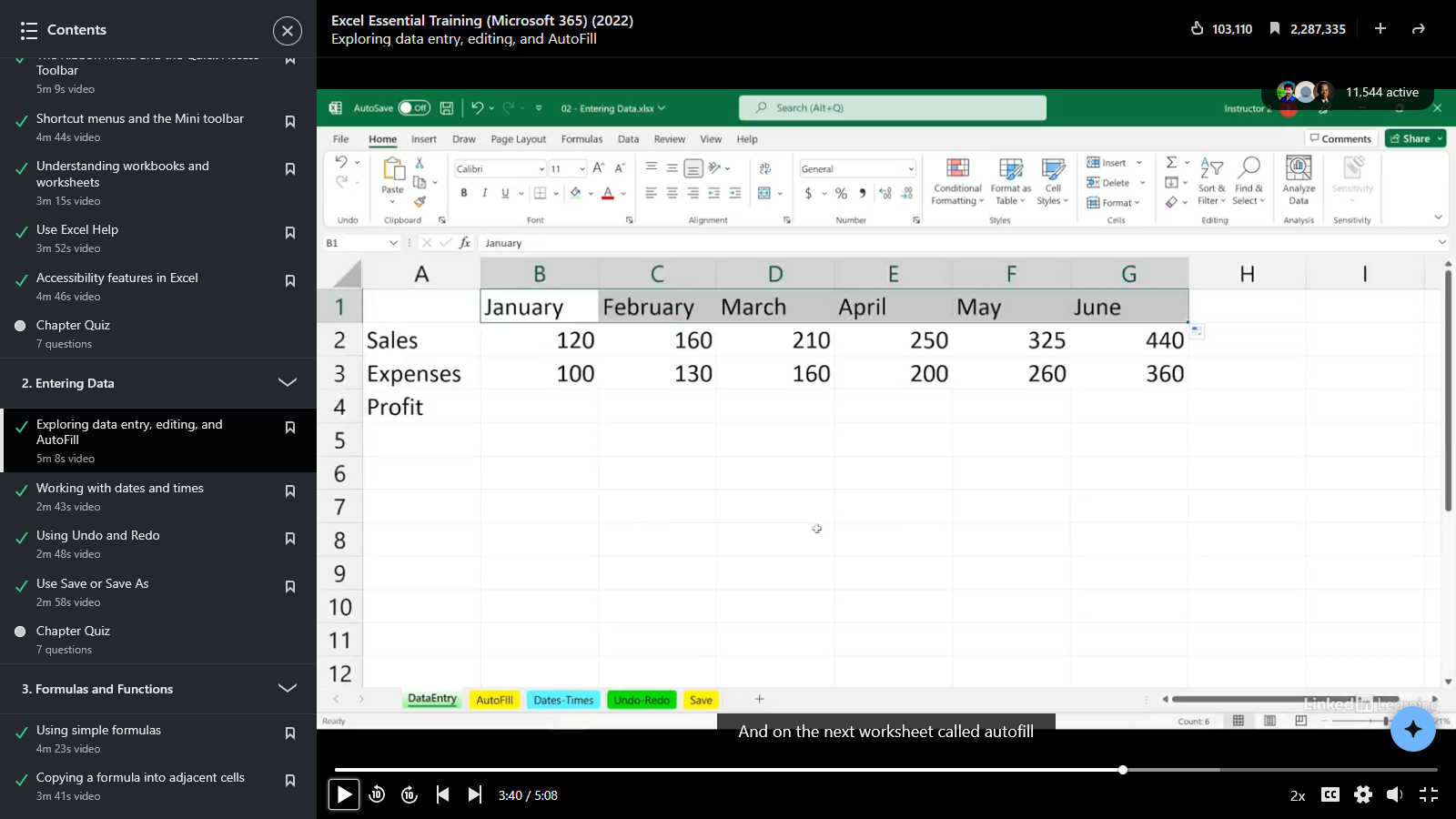 3
Exercise 2 - Entering Data
Enter the following data in the Date-Times worksheet.
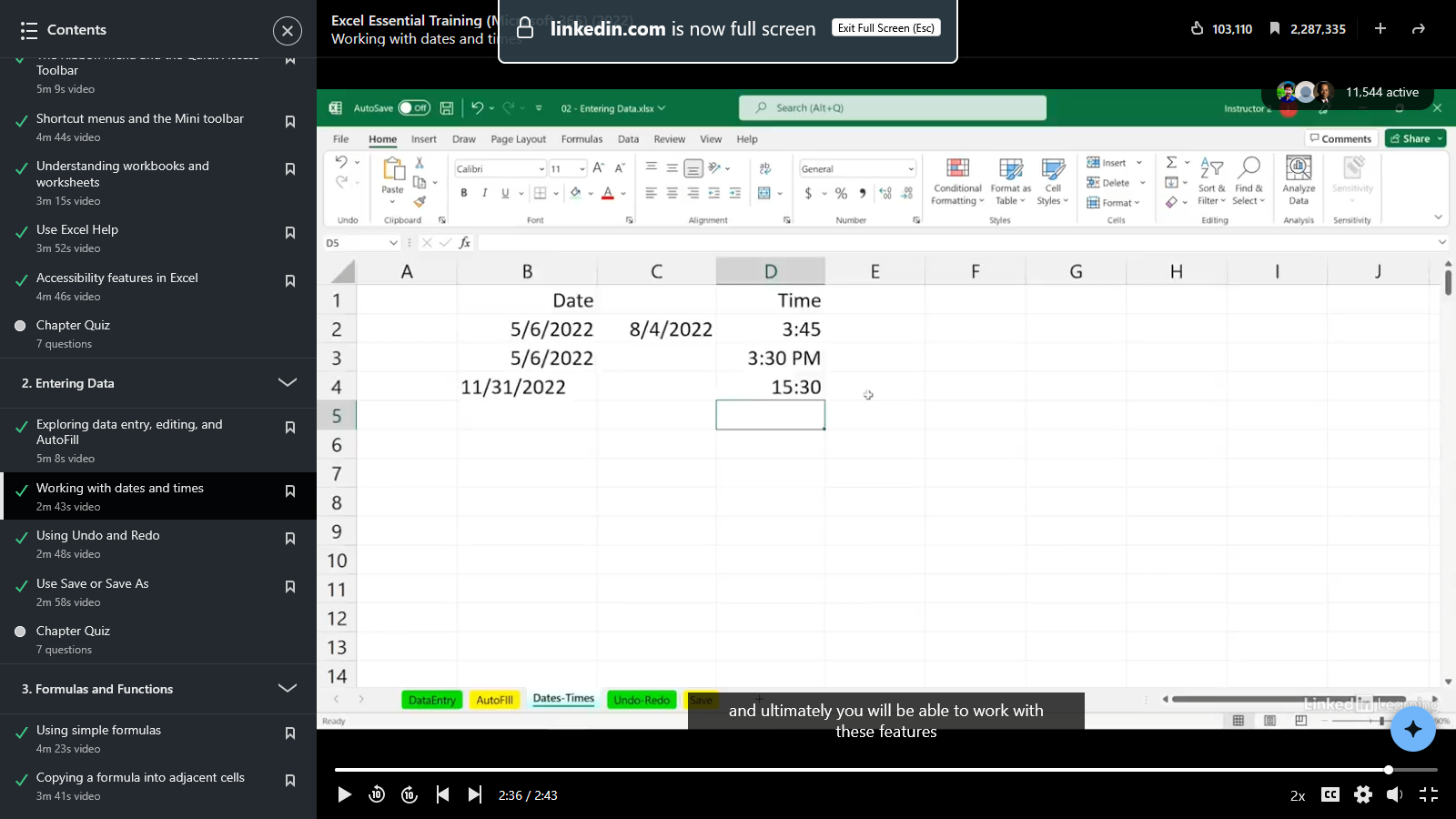 4
Exercise 3 - Formulas and Functions
In-class exercise. 
Open Creating Formulas and Functions Workbook
Open Cell References Worksheet
5
Exercise 4 - Formatting
Fonts Worksheet > Change the Font Type and Size of the Months. 
Border Worksheet > 
Change the Background for B3-I3.
Place a color border around b12 – H14.
Row & Column Worksheet > Use the double-click to automatically set the width of the columns in the worksheet. 
Numeric Worksheet > Make all currency numbers in currency format.
6
Exercise 5 - Adjusting Worksheet Layout & Data
Open Insert-Delete Worksheet >
Make all columns fit data
Insert Column at Column L
Open Hide-Unhide Worksheet > 
Hide ID and Comp Columns
Open Move-Copy-Insert Worksheet > 
Move the %Expense Change data on Line 11 to Line 10  
Find-Replace Worksheet
Find the number of “Gary” in the worksheet.
7
Exercise 6 - Adjusting Page Layout & Printing
PageLayout Worksheet >
Set up to print only the data table on the PageLayout Worksheet. 
In the PageLayout Worksheet insert a date header.
PageBreakPreview Worksheet >
Review the PageLayout Worksheet. 
Sales & Profit Worksheet > 
Set up the Sales & Profit Worksheet to print gridlines
8
Exercise 7 - Charts
CreatingCharts Worksheet >
Create a chart of the Home Product Sales data. 
Move the chart to a new sheet 
Chart Types Worksheet > 
Create a Pie Chart of the Total Sales by region.
9
Exercise 8 - Adjusting Worksheet Views
Freezing Worksheet >
Freeze line 1 of the Freezing Worksheet
Table Data Worksheet >
Create a table of the Table Data Worksheet.
Split Screen Worksheet
Split the screen horizontal to see Two Worksheets.
10
Exercise 9 - Multiple Worksheets and Workbooks
Multiple Worksheets >
Rename a Worksheet
Add a new Worksheet
Delete the new worksheet
Make a copy of a worksheet
Save the Workbook as Multiple Worksheet 2
11
Exercise 10 - Data Management Features
Sorting Worksheet >
Sort the Sorting worksheet using a multiple criteria sort.
Filter Worksheet >
Add a filter to the filter worksheet. 
PivotTable Worksheet >
Create a pivotable from the pivotable worksheet.
12
Exercise 11 - Security and Sharing
WorksheetProtection Worksheet >
Protect the WorksheetProtection Worksheet. 
Vendor Sales Worksheet >
13